UNIT 1 
YOU AND 
ME
你和我
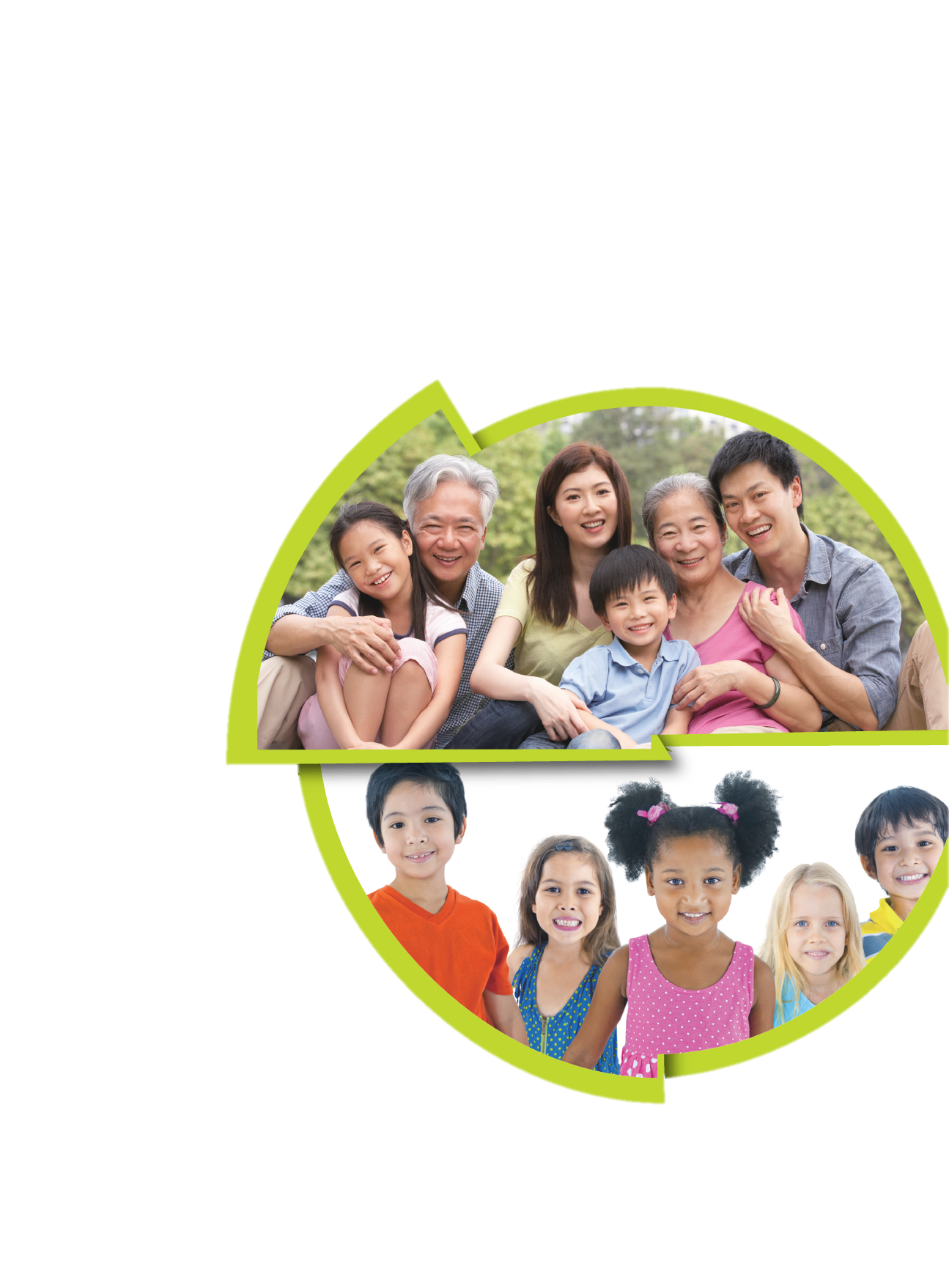 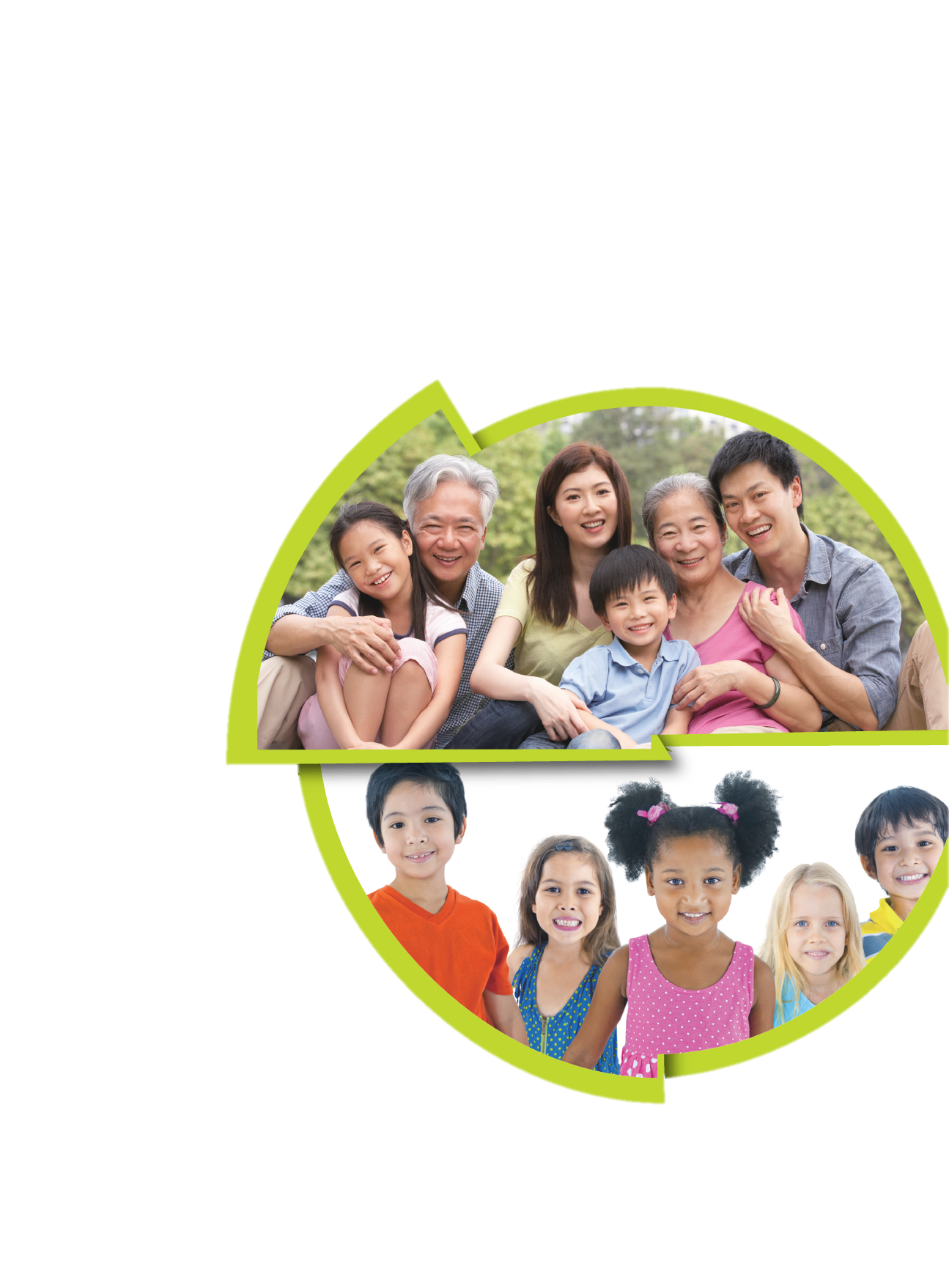 We have different skin,
And different names.
But deep inside,
Are we the same?
Lesson 1  Different or the Same?
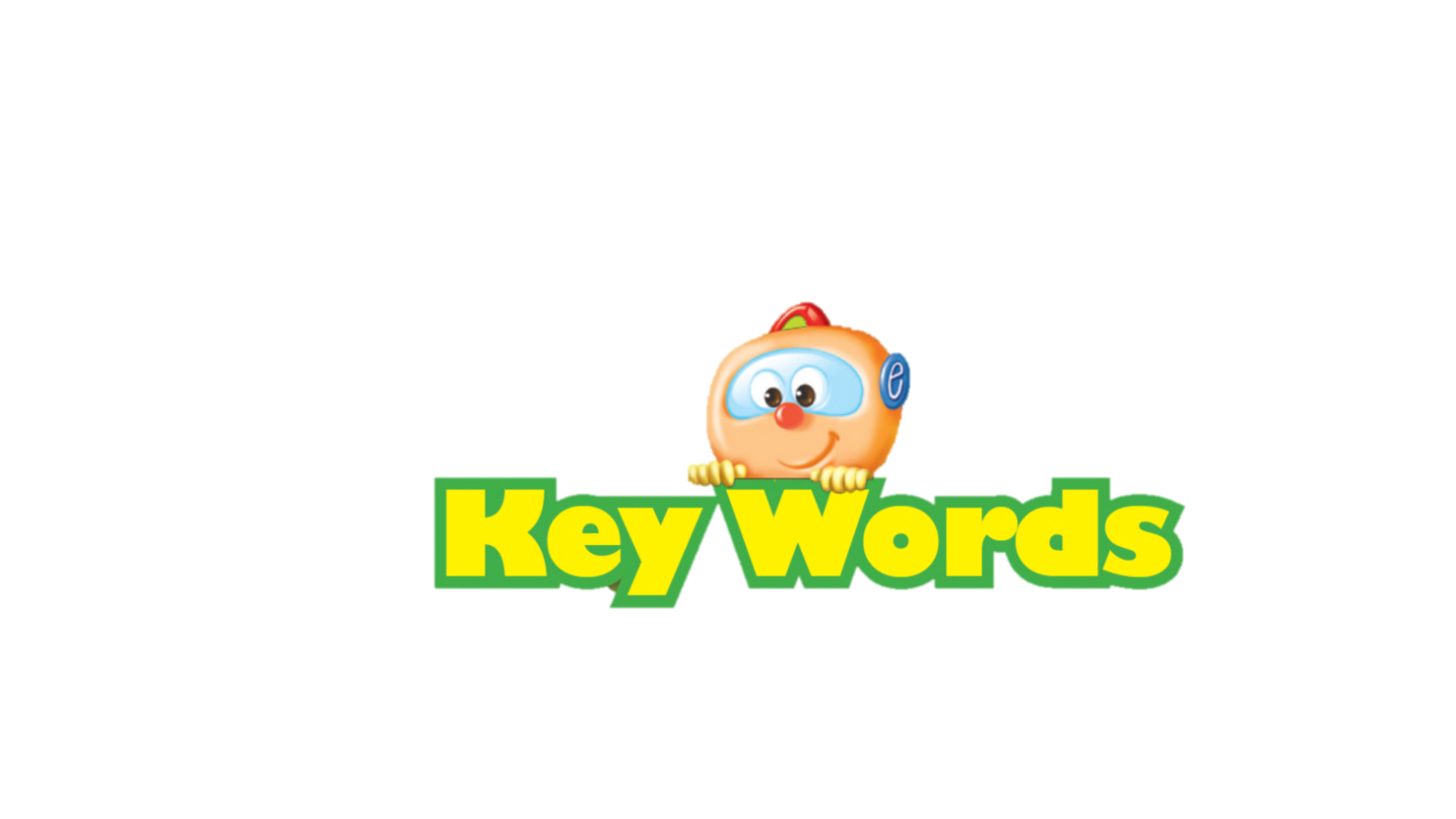 different       (不同的)
same             (相同的)
Are we all the same?
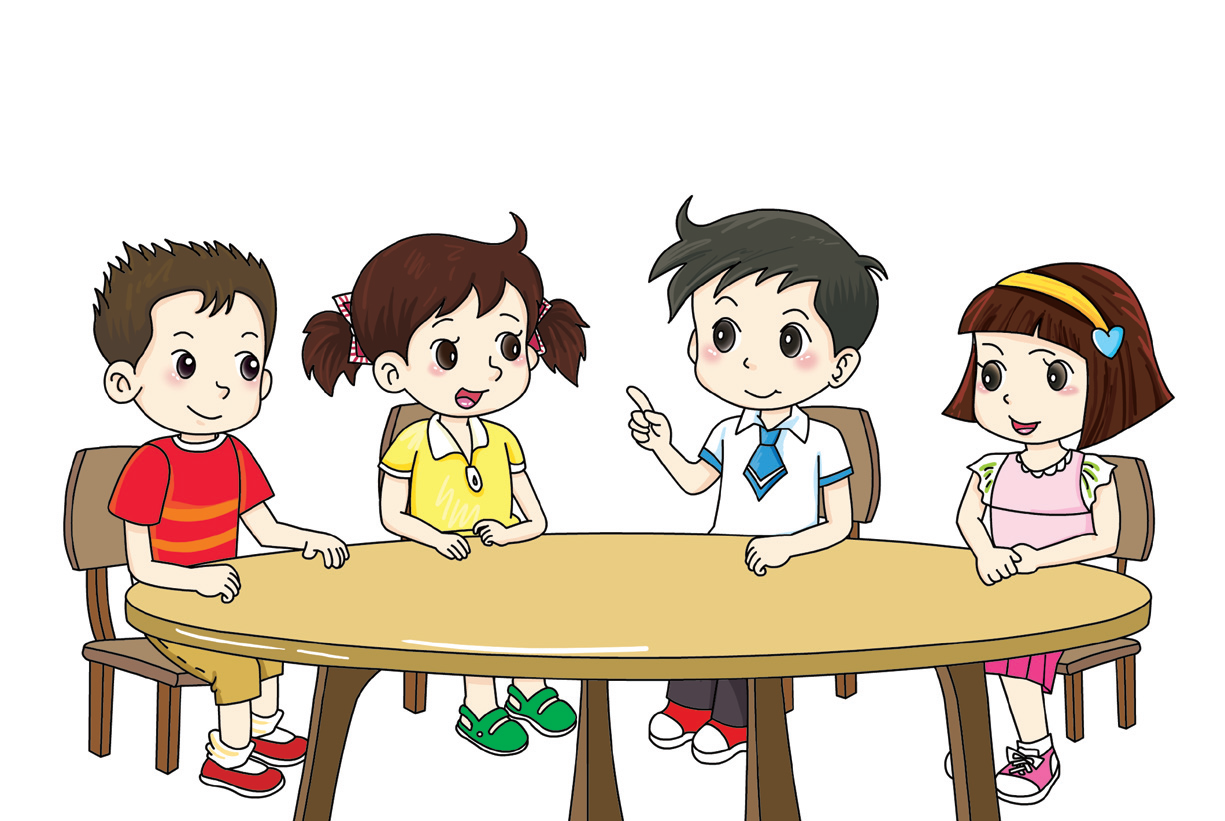 We all have eyes.
How are we the same?
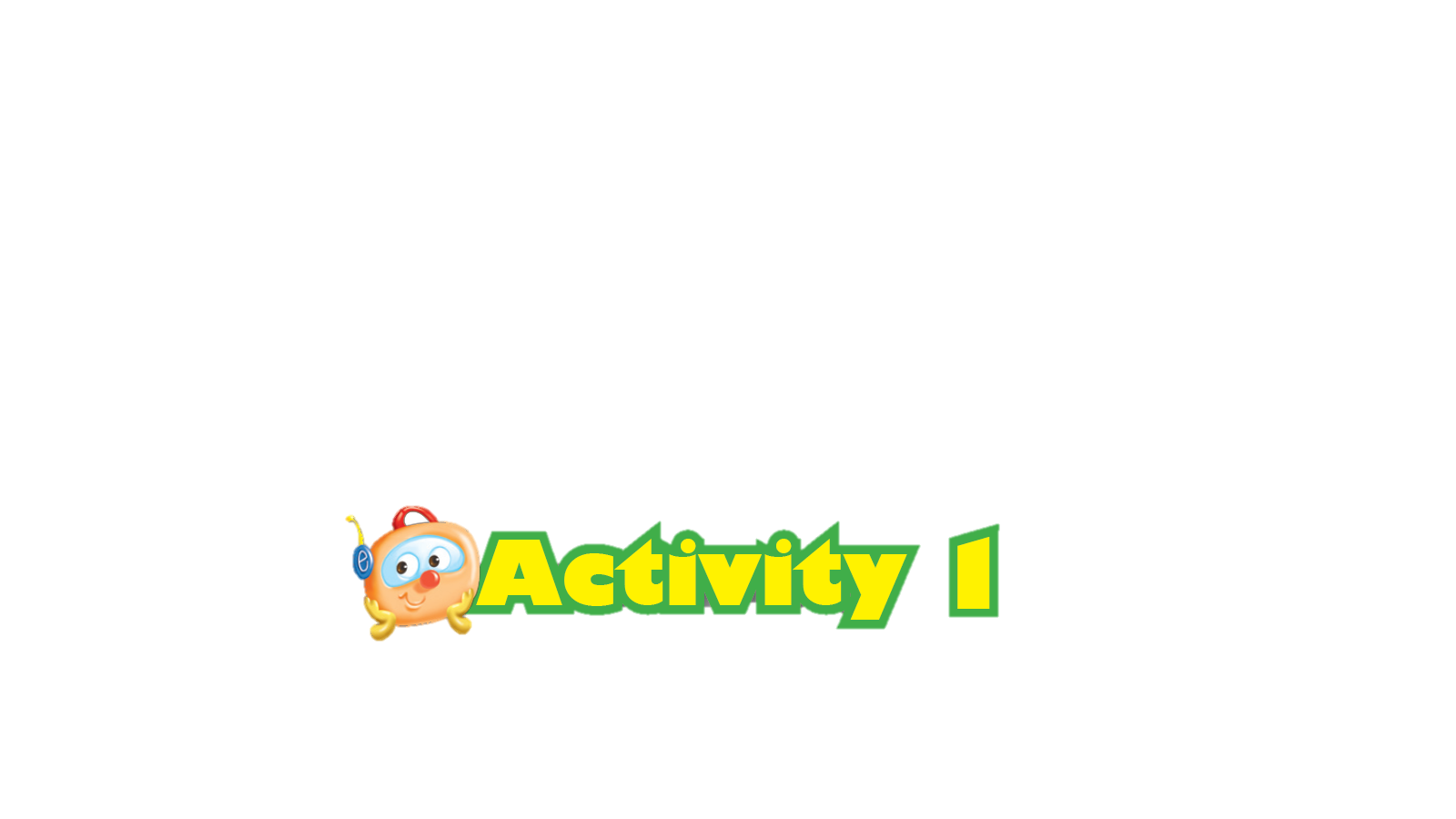 What body parts do you have? Tick(√).
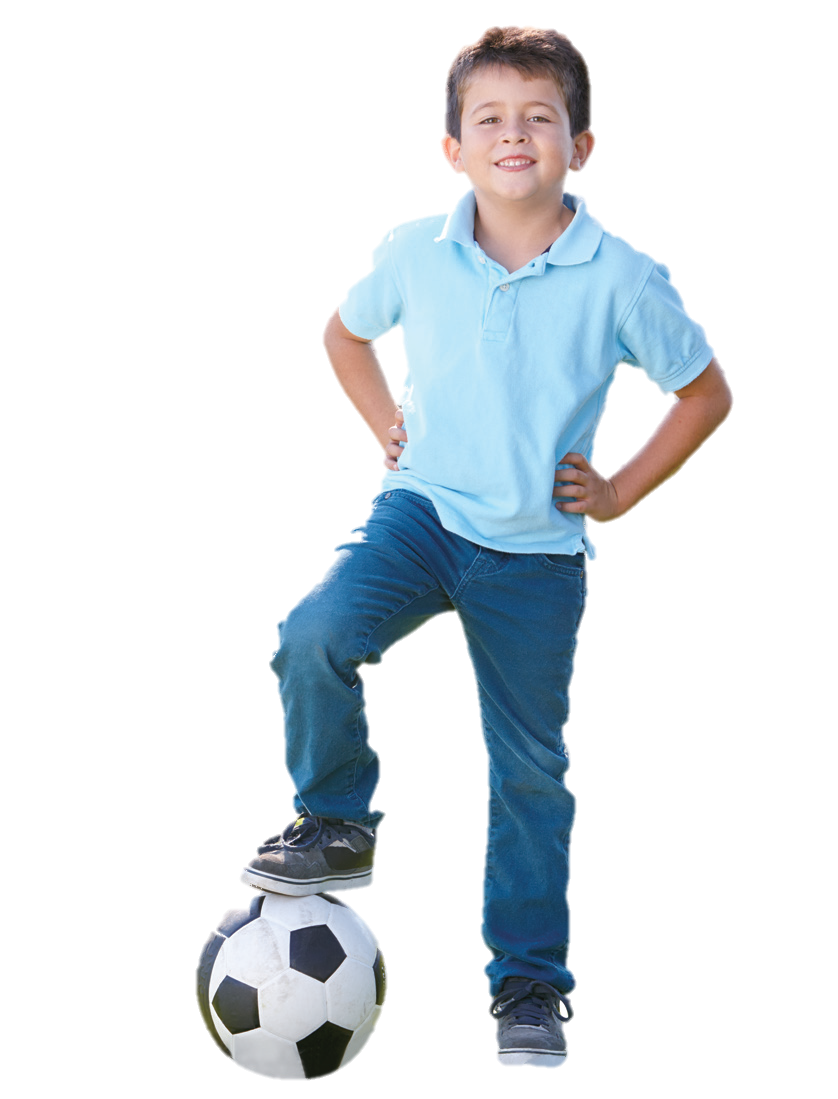 √
hair
ear
√
√
eye
√
tooth
√
nose
neck
√
mouth
√
√
arm
√
hand
√
√
foot
leg
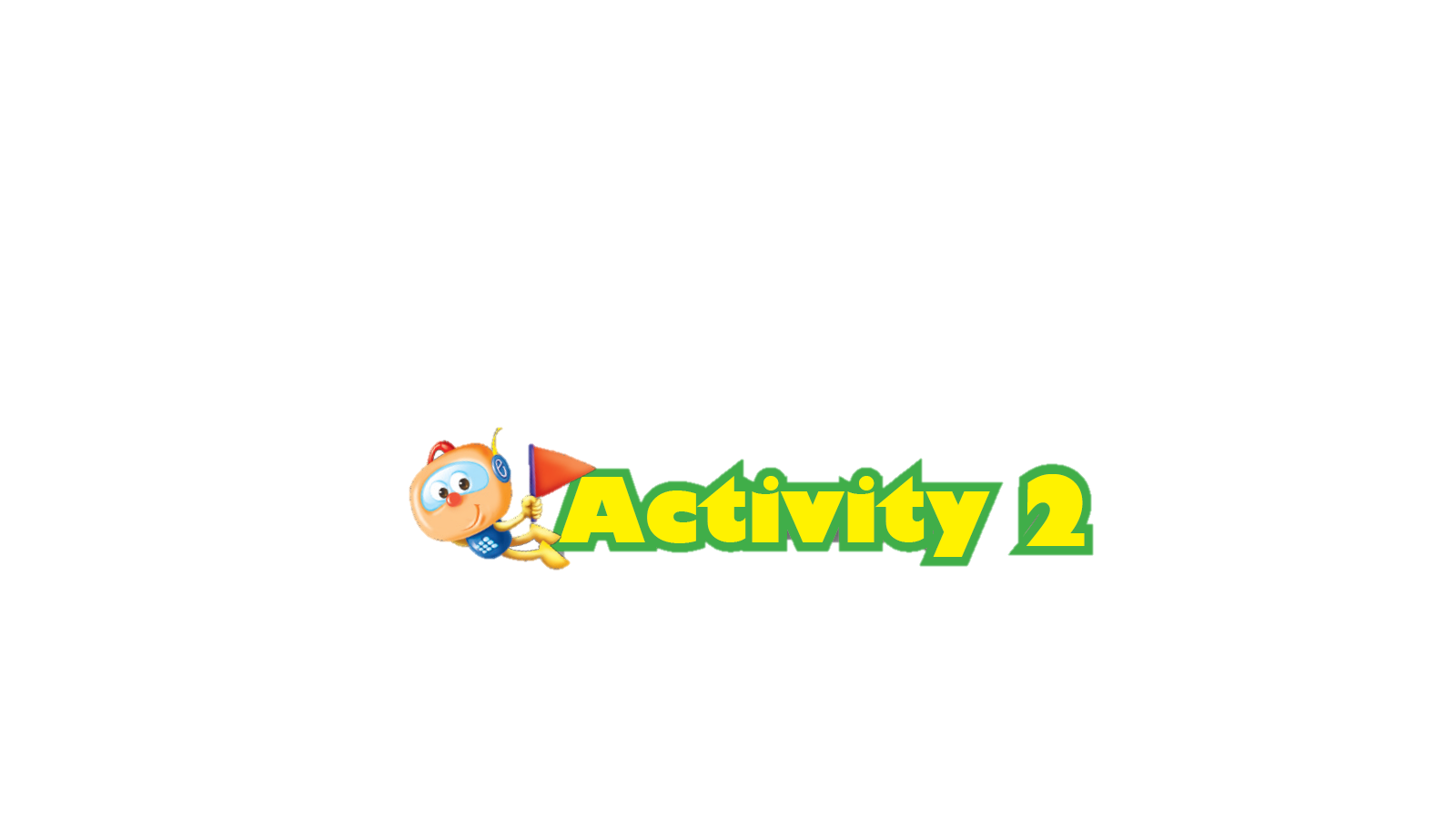 How are you and your friends the same? Tick (√) or cross (×).
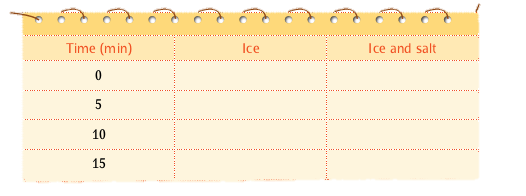 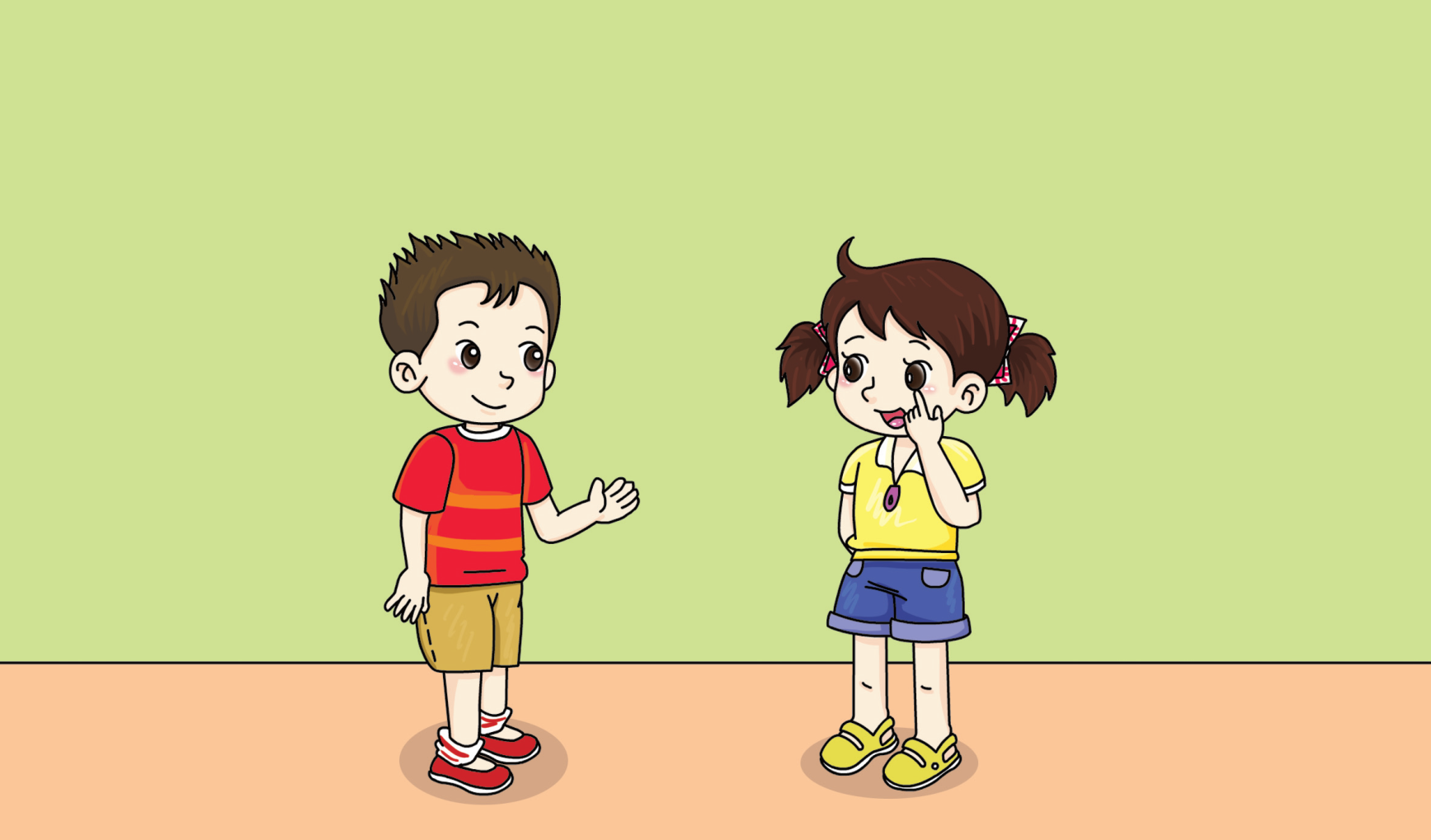 We all have dark eyes.
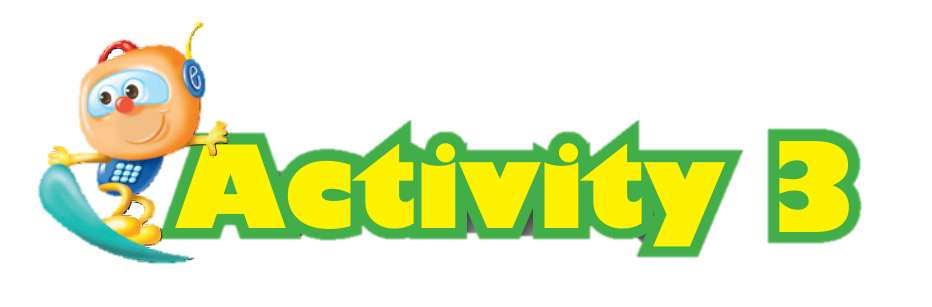 Match the children to their parents. Draw lines.
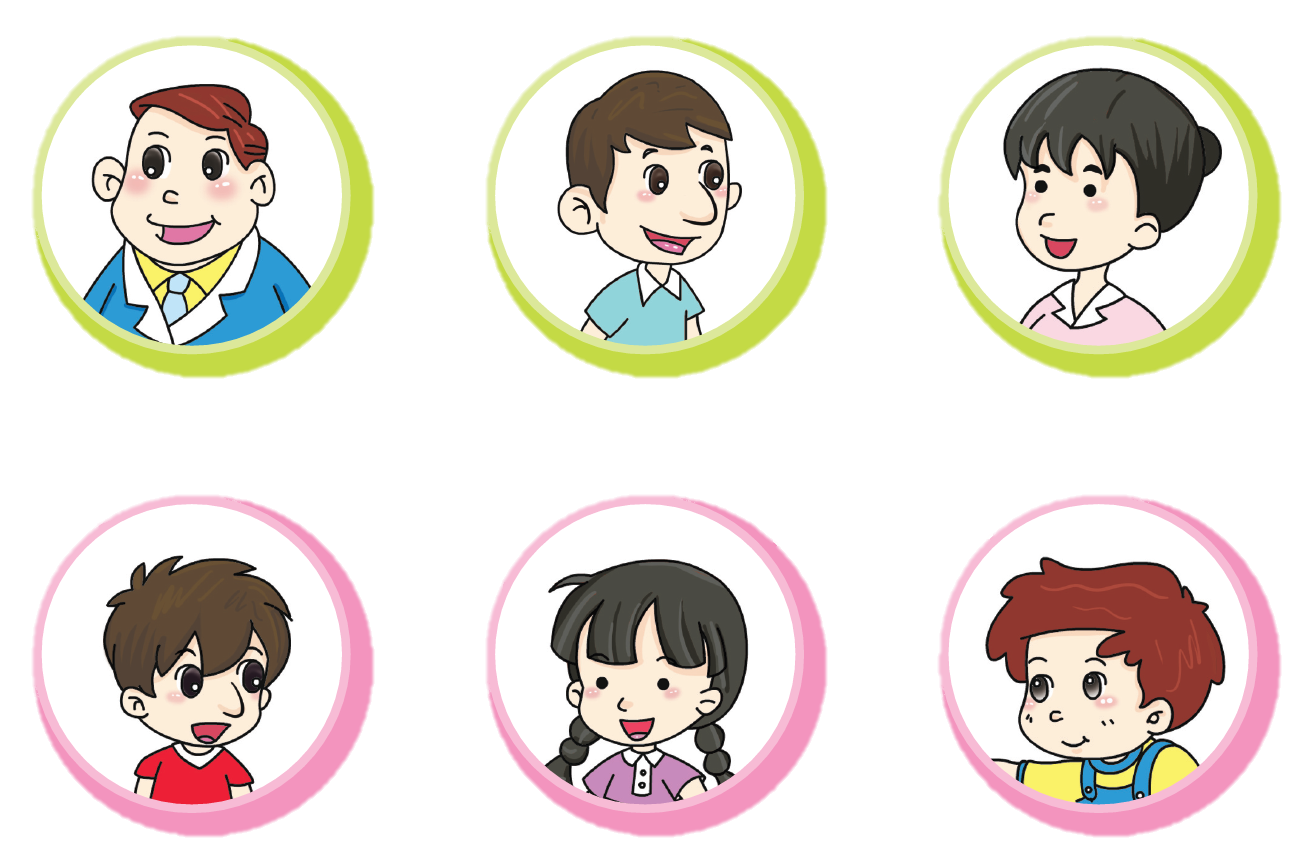 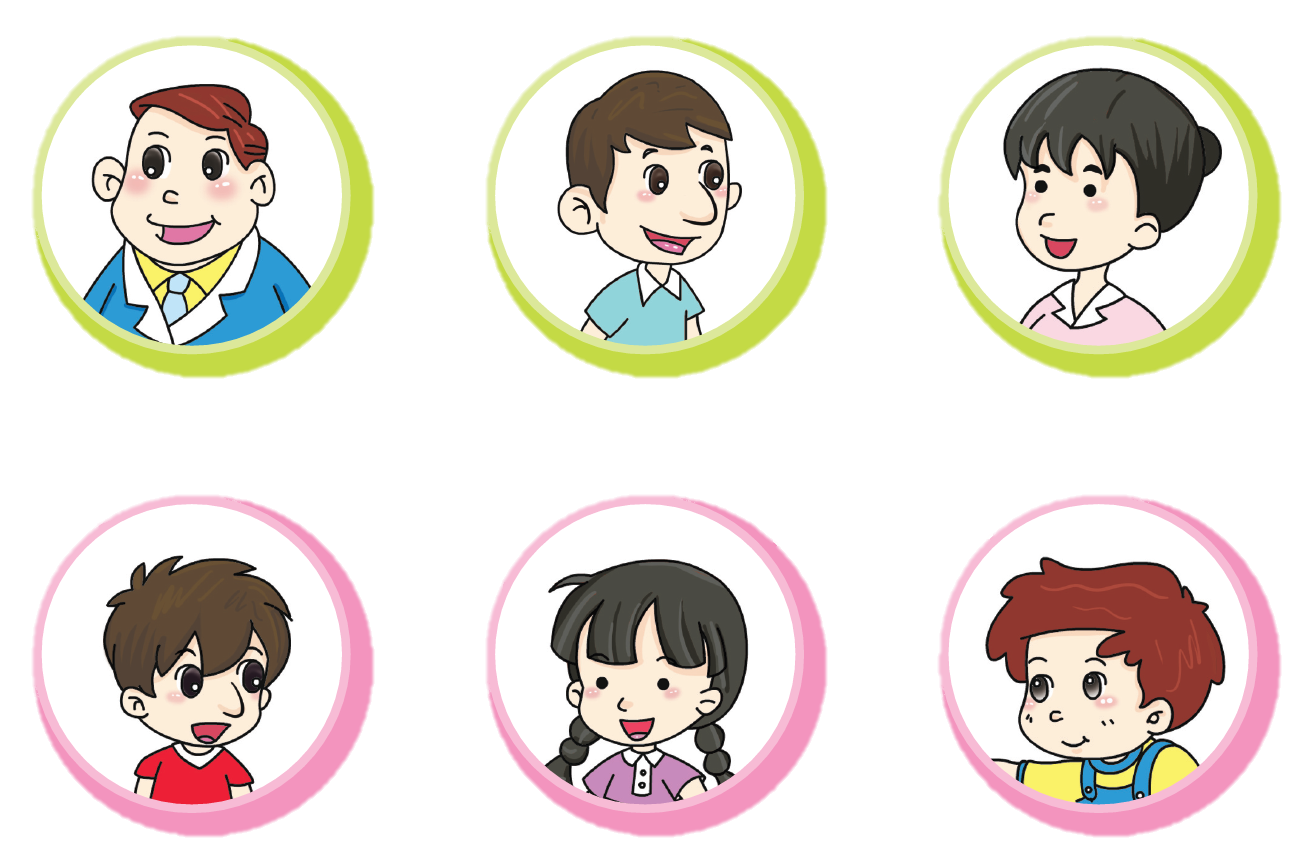 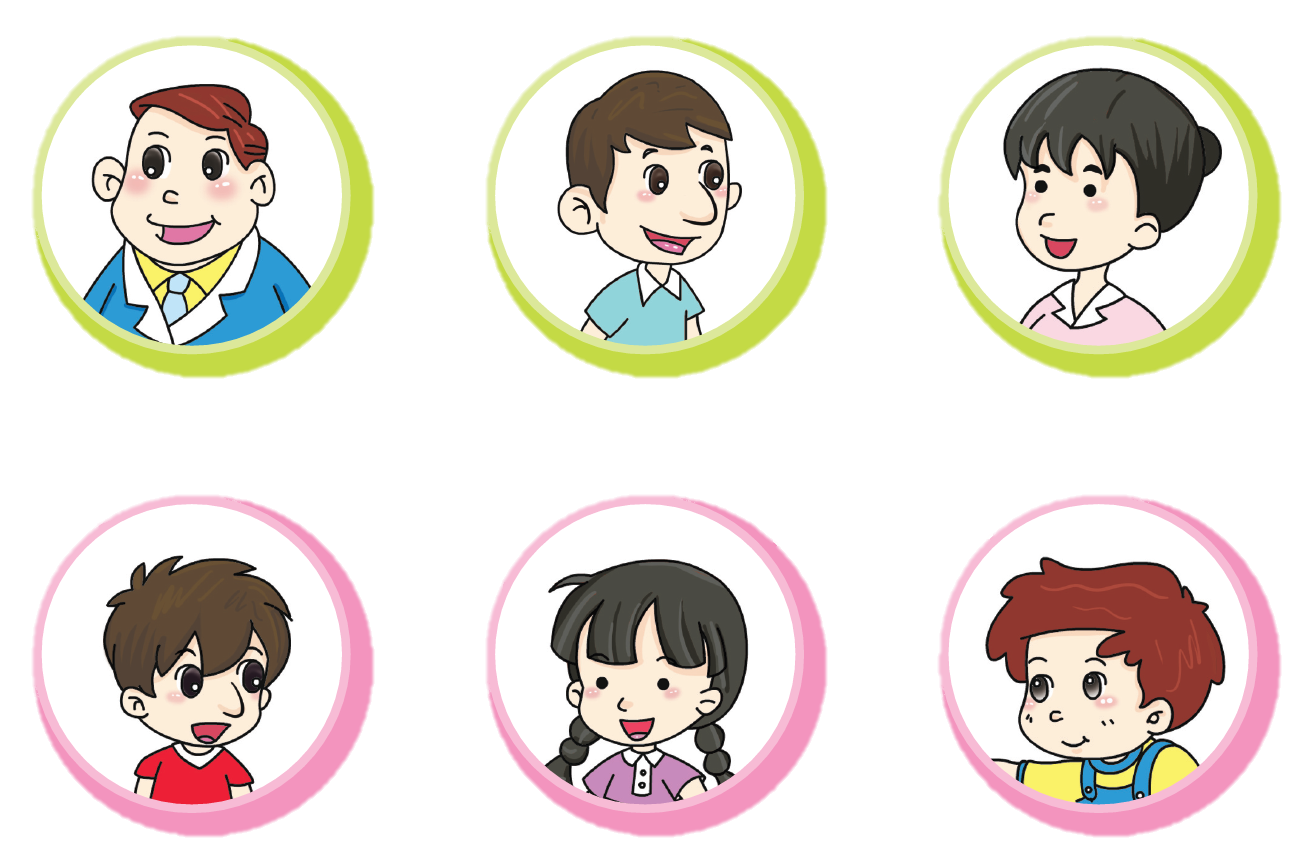 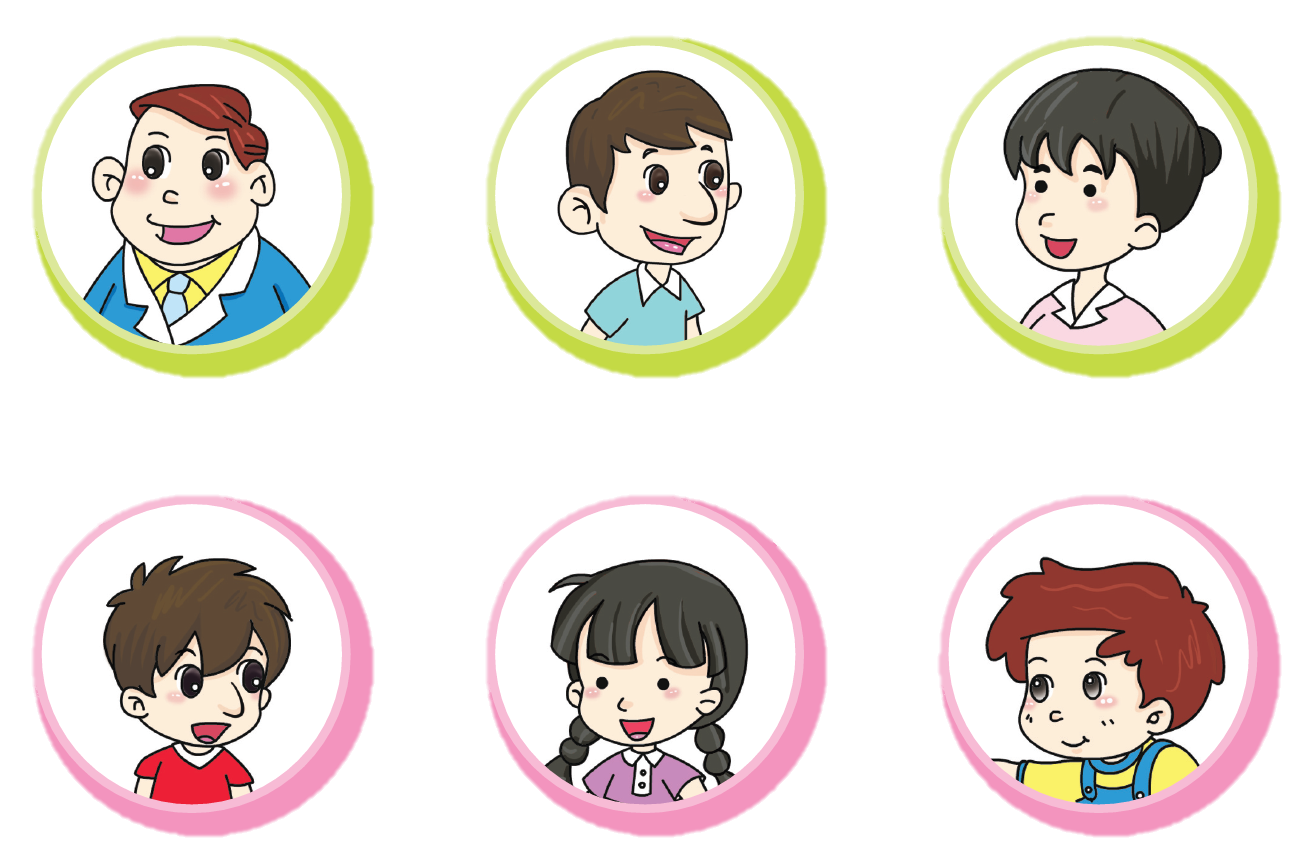 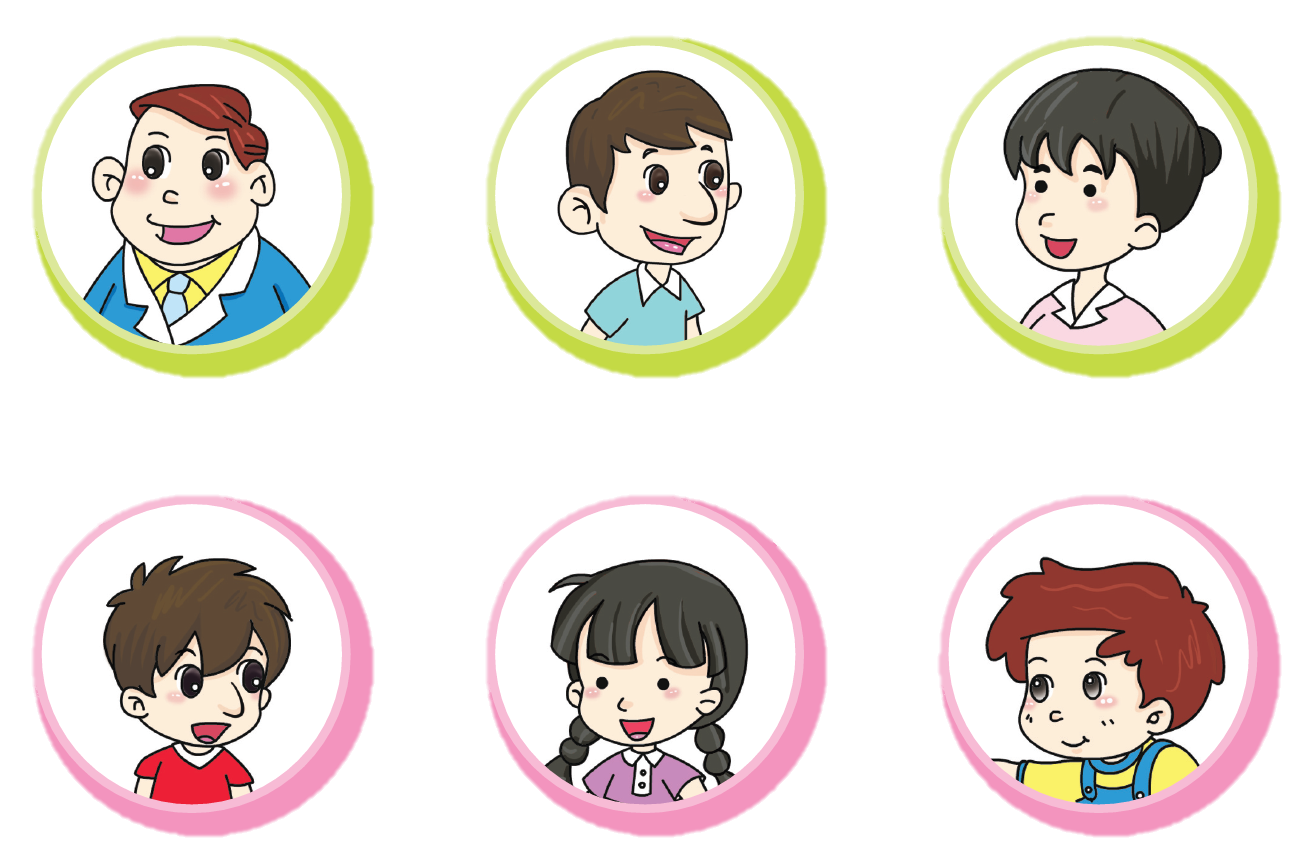 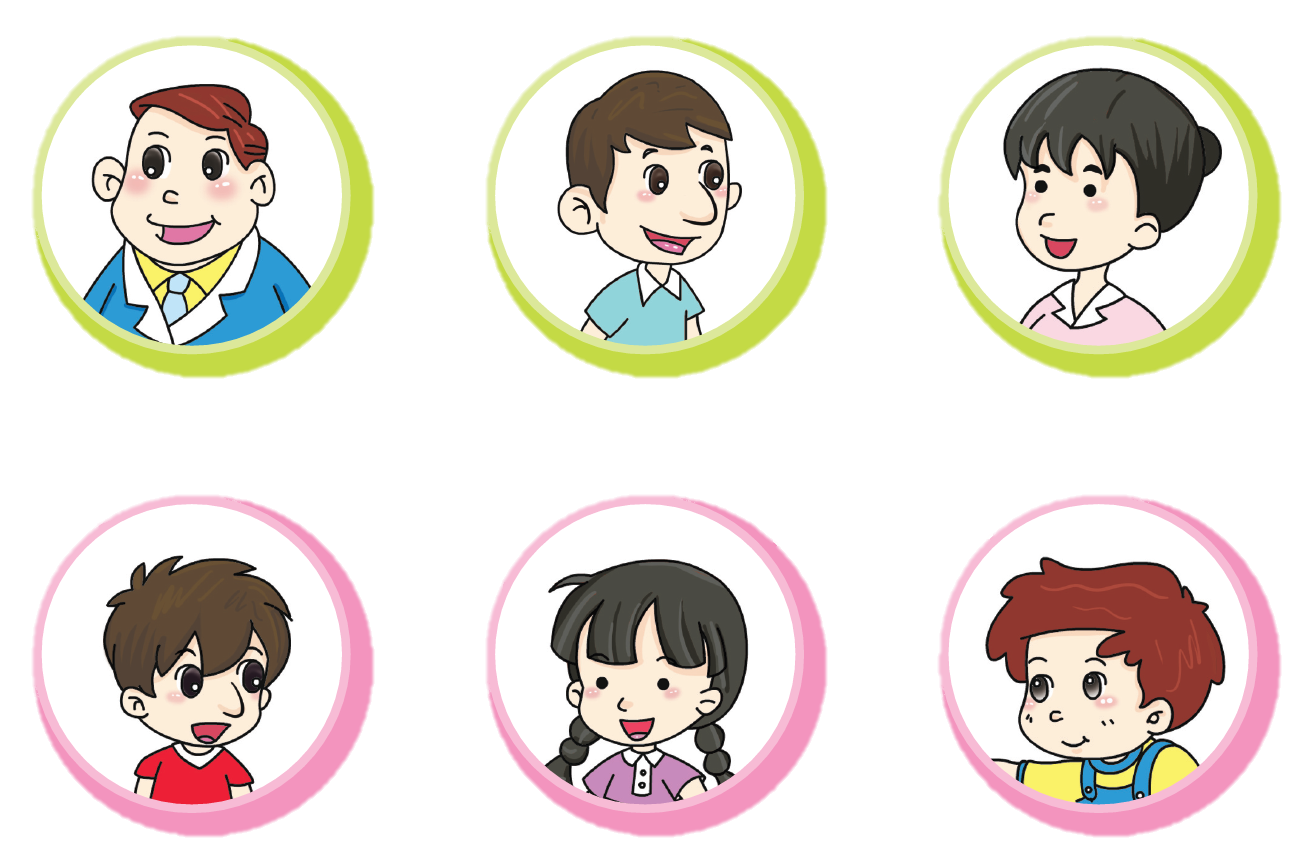 Draw pictures of your parents and yourself. How are you and your parents the same?
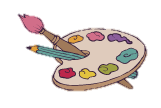 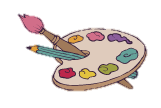 These are my parents.
This is me.
My name is _________.
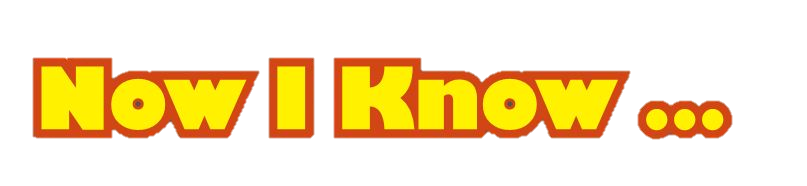 In many ways I am the same as other children.
Children often look like their parents.
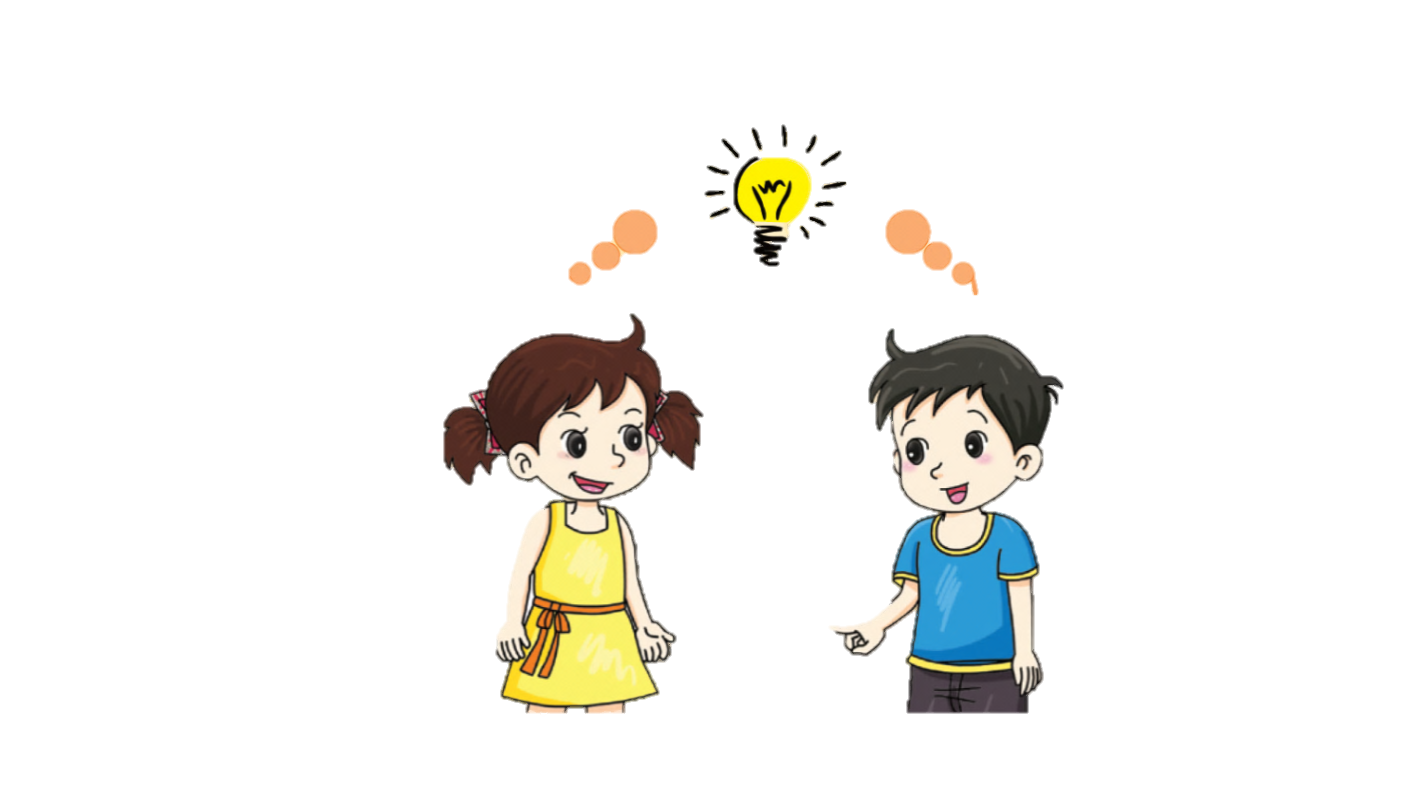 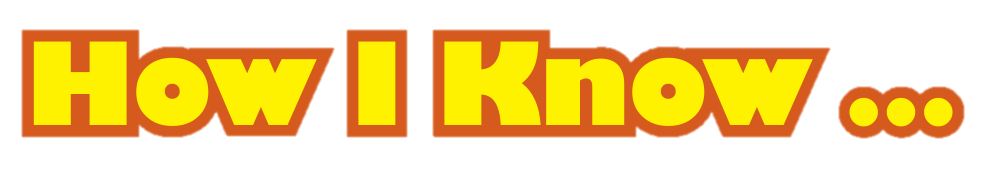 √
I compared other children with me.
√
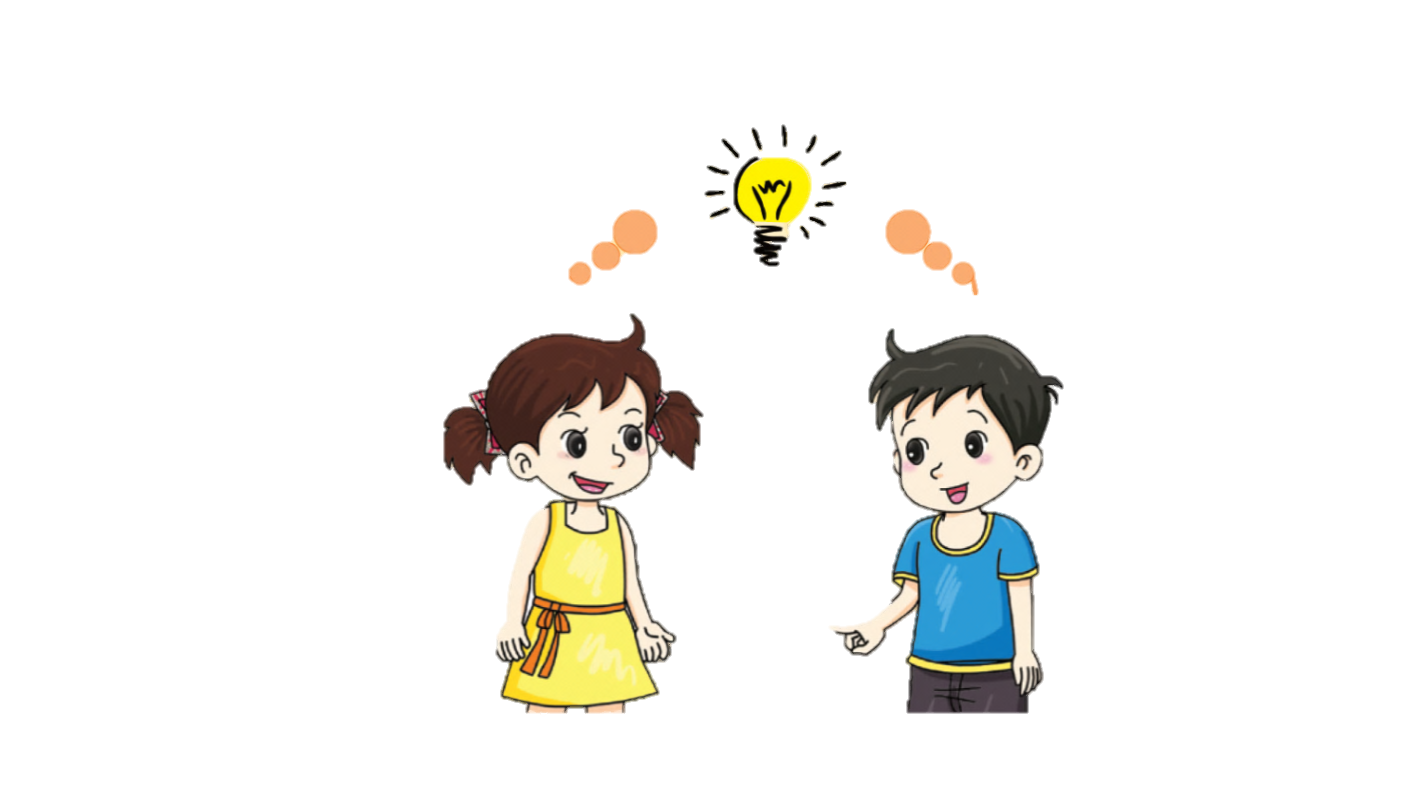 I compared children and their parents.
I did an experiment.
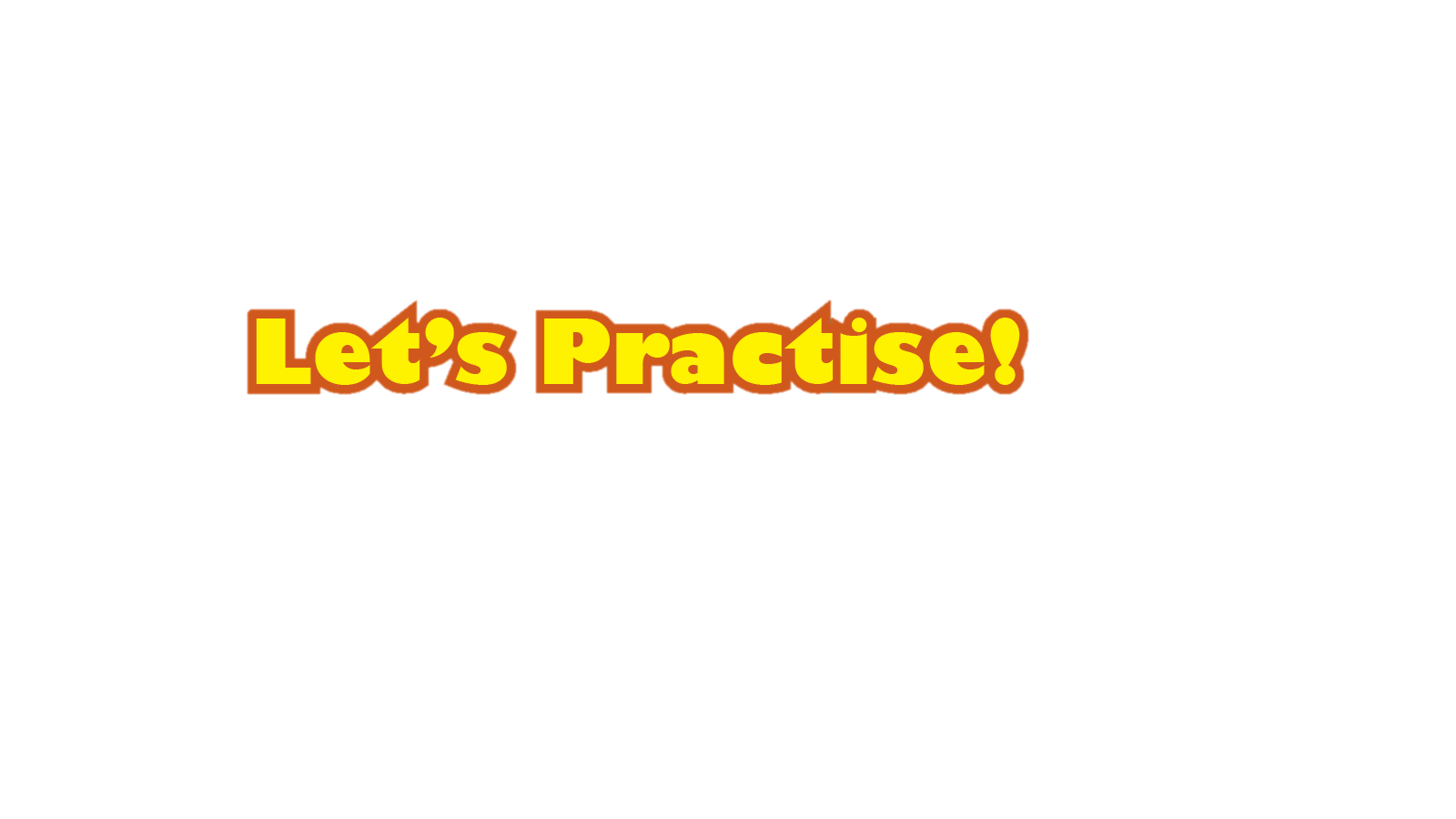 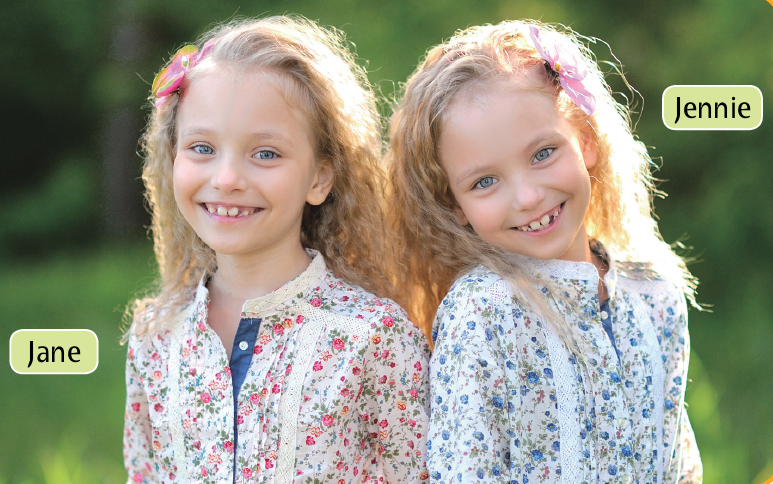 They are twins. How are they the same? Tick (√).
√
Eye colour
Shirt colour
√
Hair colour
√
Nose shape
Workbook
Match the children to their parents. Draw lines.
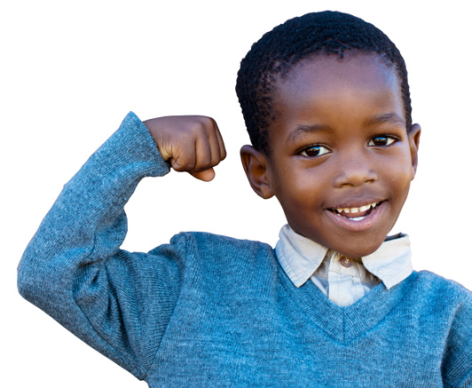 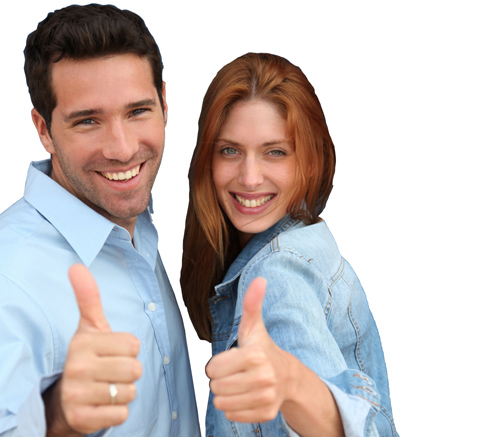 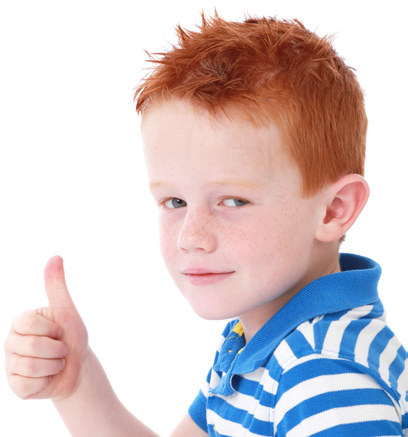 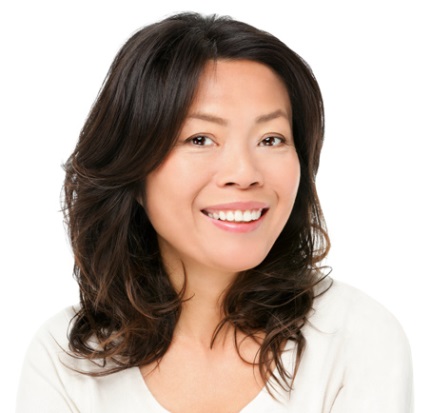 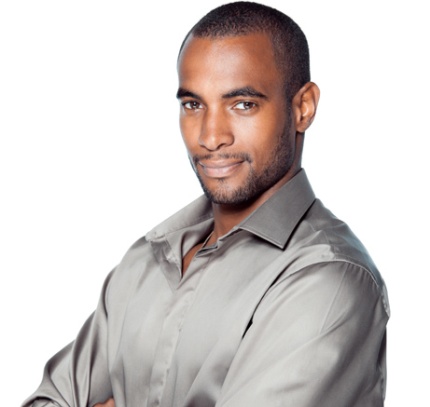 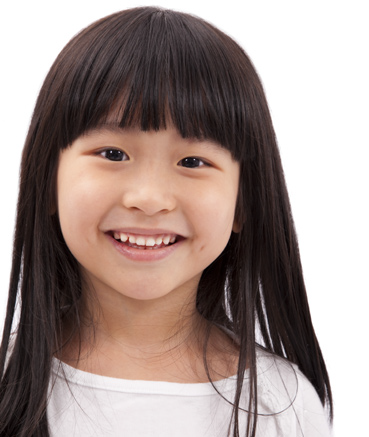